Strengthening Eurojust and Creating synergies with a European Public Prosecutor’s Office
Michèle Coninsx
President EUROJUST
National Member for Belgium
The Dutch House of Representatives
The Hague, 05 February 2014
2
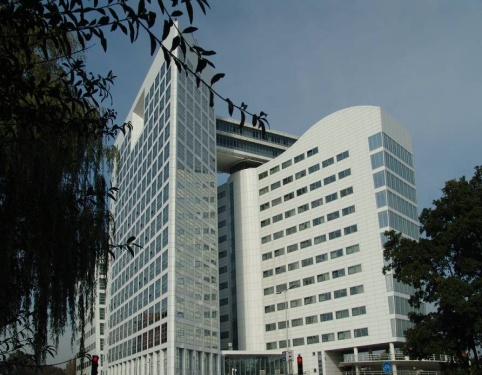 Eurojust
28 EU PROSECUTORS/JUDGES
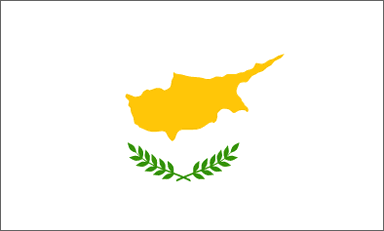 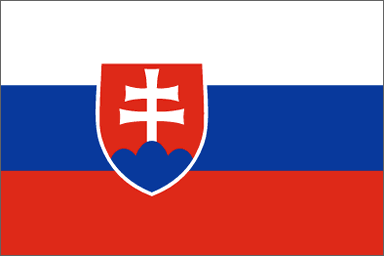 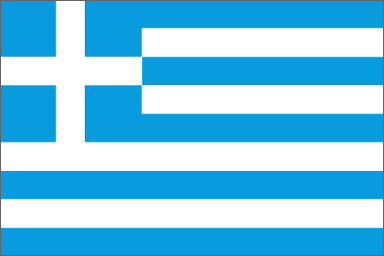 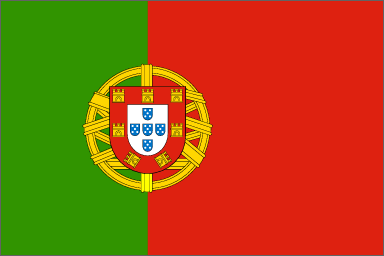 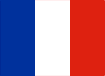 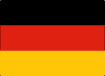 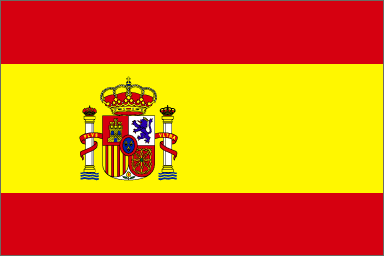 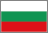 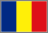 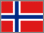 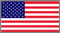 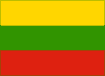 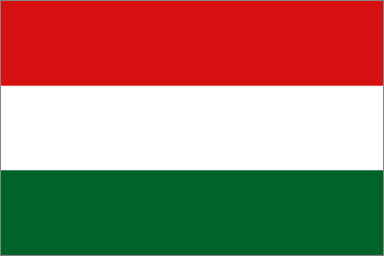 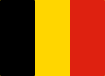 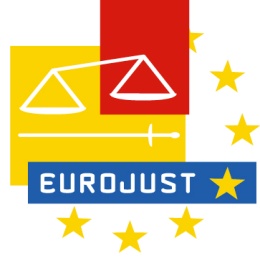 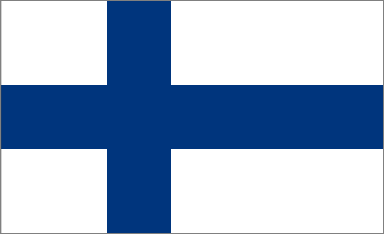 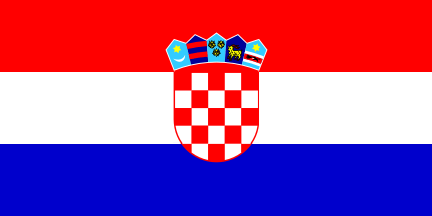 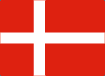 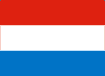 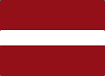 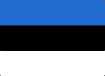 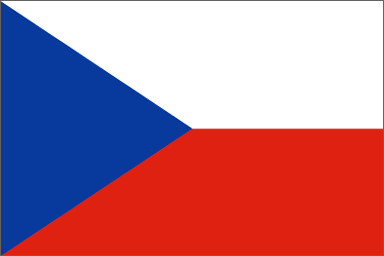 More effective  Coordination & Cooperation
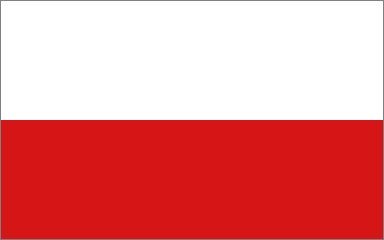 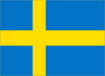 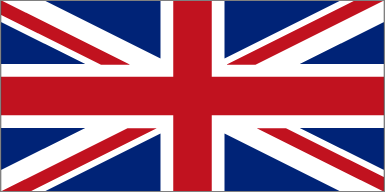 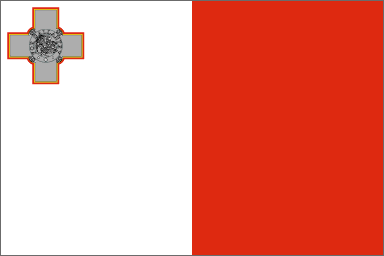 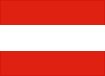 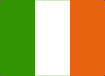 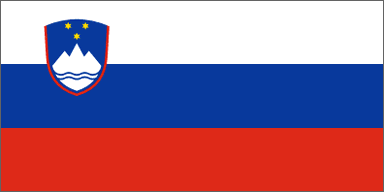 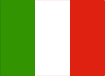 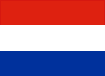 The Dutch House of Representatives
The Hague, 05 February 2014
Casework 2009-2013
Requesting/Requested Member States 2013
Requesting/ Requested
41/44
40/40
72/63
41/48
42/57
38/43
36/52
25/45
42/188
90/101
97/186
53/222
53/123
76/71
24/77
94/99
67/86
80/172
65/121
101/194
70/63
89/71
59/237
33/64
91/44
27/33
9/33
17/76
Priority crime types 2013
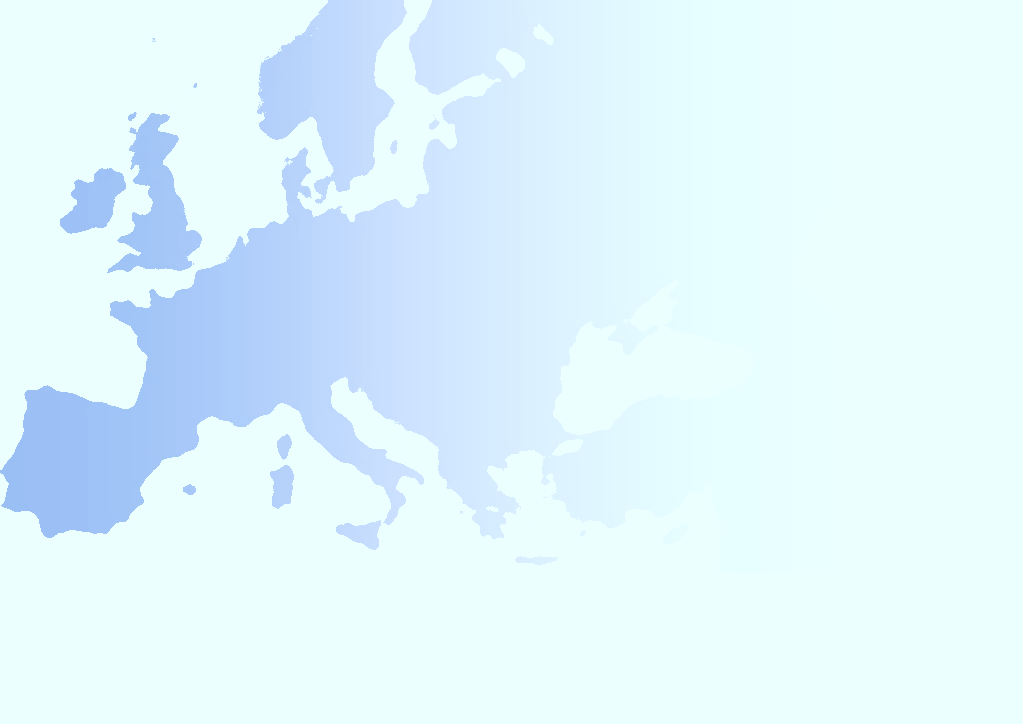 [Speaker Notes: Other priority crimes are: 
Cybercrime, Illegal immigrant and terrorism]
Eurojust &Joint Investigation Teams
JIT: set up on the basis of a written agreement between two or more Member States and / or other parties, including third States, for a specific purpose and limited duration. 

Added value: overcomes traditional forms of international police and judicial cooperation, such as parallel investigations and  the exchange of Letters of Request  &  facilitates the direct exchange of information and simplifies cooperation, communication and coordination. 

EUROJUST’s support:  JIT agreements, funding, strategic & legal advise, coordination of operations, JIT Network Secretariat.
The Dutch House of Representatives
The Hague, 05 February 2014
7
Eurojust Products
Terrorism Convictions Monitor
Contributions to Europol SOCTA & TE-SAT
Strategic report Enhancing the work of Eurojust in drug trafficking cases
Final report and Action Plan 2012-2016  Eurojust’s Action against Trafficking in Human Beings 
Report Multidisciplinary approach against organised crime
External Newsletters: Counter-Terrorism, THB, Cybercrime, JIT...
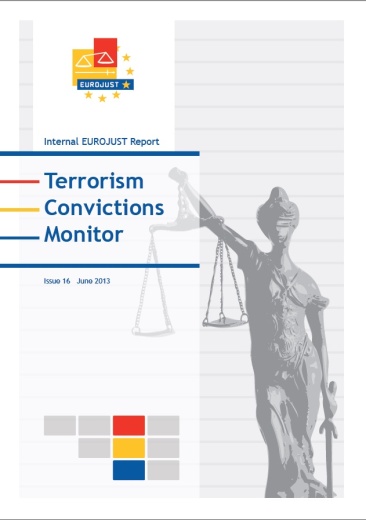 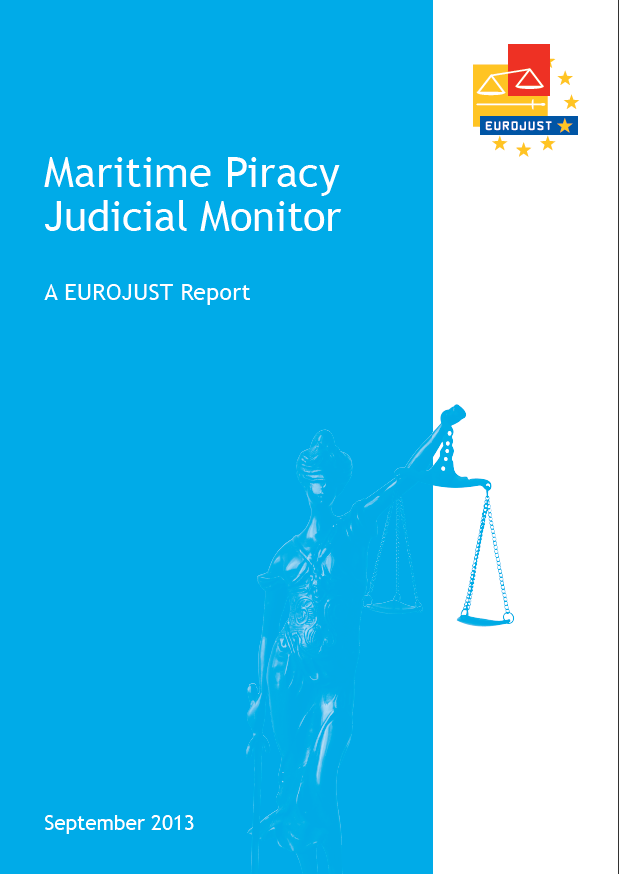 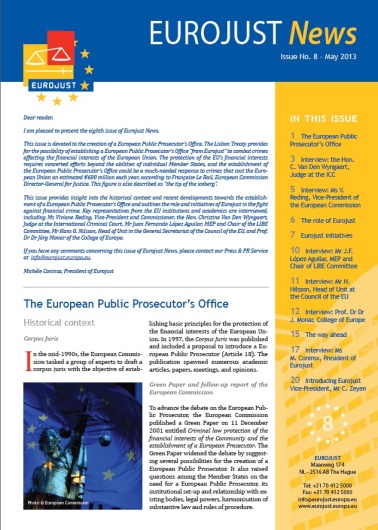 The Dutch House of Representatives
The Hague, 05 February 2014
Recent developments
Adoption of Council Decision on the strengthening of Eurojust in 2008 
Entry into force of the Lisbon Treaty in 2009 
Common approach of the European Parliament, the Council of the EU and the European Commission on decentralised agencies in 2012
Proposals for Regulations on Eurojust and the establishment of an European Public Prosecutor’s Office in July 2013
The Dutch House of Representatives
The Hague, 05 February 2014
9
Reforming Eurojust
Strengthening Eurojust’s governance structure and enhancing operational capabilities 
Definition of  Executive / Supervisory roles while safeguarding National Members independence in casework
Equipment  with a more proactive role = ‘on its own initiative’

Involving the European Parliament and national parliaments in the democratic oversight of Eurojust’s activities 
Annual Report 
Periodic evaluation
The Dutch House of Representatives
The Hague, 05 February 2014
10
European Public Prosecutor’s Office
EPPO with limited scope: crimes adversely affecting the financial interests of the European Union 
Institutional, procedural and substantive law aspects under consideration in negotiation process 
Package: parallel proposals on Eurojust and the establishment of an European Public Prosecutor’s Office
The Dutch House of Representatives
The Hague, 05 February 2014
EPPO as new EU player
Integrated in existing landscape of police and judicial cooperation

Strong link to national authorities: investigation of PIF cases by European Delegated Prosecutors in the Member States in accordance with national law and judicial follow-up by national courts 

Acting together with other EU actors in a coordinated and complementary way, e.g. Eurojust, Europol, OLAF

Building on experience, expertise and creating synergies
The Dutch House of Representatives
The Hague, 05 February 2014
12
EPPO alongside Eurojust
Establishment of the EPPO by enhanced cooperation: Eurojust will be the necessary coordinator between the participating and non-participating Member States

Coordination in relation to connected crime cases: Eurojust is competent to act in other types of offences committed and will coordinate efforts of the EPPO and competent national authorities
The Dutch House of Representatives
The Hague, 05 February 2014
13
EPPO & Eurojust: ‘special relationship’
Sharing expertise and experience in judicial cooperation and coordination that Eurojust has gained over the past decade, e.g. JITs, EAW, conflicts of jurisdiction, relations with third States and JHA partners   

Utilising Eurojust’s tools, e.g. coordination meetings, coordination centres, Case Management System

Shared services: close ties and infrastructure to generate economies of scale but without leading to the detriment of Eurojust
The Dutch House of Representatives
The Hague, 05 February 2014
14
What’s next
Development of both Regulations in parallel as provisions on ‘special relationship’ need to correspond 
Scenario of establishment of the EPPO by enhanced cooperation to be taken into consideration 
Outcome of the mutual evaluations in the Member States on the implementation of the Council Decision on Eurojust 2008 to be taken into account  

Eurojust expectation: this reform will be a step forward

Eurojust initiatives: Eurojust seminar 14-15 Oct 2013: “The new draft Regulation on Eurojust: an improvement in the fight against Cross-Border Crime?”  
      Report published as Council Document 17188/1/13 REV1 of  4 December 2013
The Dutch House of Representatives
The Hague, 05 February 2014
Michele Coninsx
President
National Member for Belgium
mconinsx@eurojust.europa.eu
Tel  00 31 70 412 51 20
16